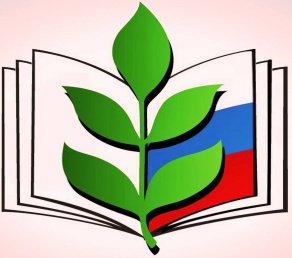 Профсоюз работников народного образования и науки Российской Федерации
ТЕРРИТОРИАЛЬНАЯ  ОРГАНИЗАЦИЯ
 САНКТ-ПЕТЕРБУРГА И ЛЕНИНГРАДСКОЙ ОБЛАСТИ
РАСТОРЖЕНИЕ ТРУДОВОГО ДОГОВОРА: ПО СОГЛАШЕНИЮ СТОРОН И ИНИЦИАТИВЕ РАБОТНИКА
Заведующий правовой инспекцией труда – Михайлов Павел Владимирович
РАСТОРЖЕНИЕ ТРУДОВОГО ДОГОВОРА ПО СОГЛАШЕНИЮ СТОРОН
Ст. 78 ТК РФ.
Трудовой договор может быть в любое время расторгнут по соглашению сторон трудового договора.
РАСТОРЖЕНИЕ ТРУДОВОГО ДОГОВОРА ПО СОГЛАШЕНИЮ СТОРОН
Инициатор расторжения – работник или работодатель.
Сроки – любые, письмо Минтруда России от 10.04.2014 N 14-2/ООГ-1347
Форма – письменная, в двух экземплярах.
Отозвать без согласия другой стороны соглашения невозможно - п. 20 Постановления Пленума ВС РФ от 17.03.2004 N 2.
Беременных женщин увольнять нельзя, если она против этого – ст. 261 ТК РФ, определение Московского городского суда от 22 декабря 2015 г. N 4г-13550/15, Апелляционное определение СК по гражданским делам Свердловского областного суда от 11 июня 2015 г. по делу N 33-9042/2015.
ФОРМА РАСТОРЖЕНИЯ ТРУДОВОГО ДОГОВОРА ПО СОГЛАШЕНИЮ СТОРОН
Соглашениео расторжении трудового договора
г. место заключения соглашения 			число, месяц, год
Полное наименование работодателя в лице должность, Ф. И. О., действующего на основании наименование документа, подтверждающего полномочия, именуемое в дальнейшем "Работодатель", с одной стороны и Ф. И. О. работника, в дальнейшем именуемый "Работник", с другой стороны, а совместно именуемые "Стороны", заключили настоящее соглашение о нижеследующем:
1. Стороны пришли к соглашению расторгнуть трудовой договор N от в соответствии с п. 1 ч. 1 ст. 77 и ст. 78 Трудового кодекса РФ.
2. Последним днем работы Работника является [число, месяц, год].
3. Работодатель обязуется в последний рабочий день Работника выплатить 25000 (двадцать пять тысяч) рублей.
4. Настоящее соглашение составлено в двух экземплярах, имеющих одинаковую юридическую силу, - по одному для каждой из Сторон.
5. Реквизиты и подписи сторон Работодатель Работник
Экземпляр соглашения мною получен [число, месяц, год] [подпись, фамилия, инициалы работника].
Увольнение по инициативе работника
Статья 80 ТК РФ

Работник имеет право расторгнуть трудовой договор, предупредив об этом работодателя в письменной форме не позднее чем за две недели, если иной срок не установлен настоящим Кодексом или иным федеральным законом. Течение указанного срока начинается на следующий день после получения работодателем заявления работника об увольнении.